Порядок маршрутизации пациентов при обращении за первичной медико-санитарной помощьюпри травме  (взрослое население)
ГБУЗ РК «Усть-Куломская ЦРБ»
ближайший ФАП, ВА, АВОП, УБ
пациент
кабинет неотложной помощи, СМП, приемное отделение ЦРБ
обращение в регистратуру поликлиники
Лабораторные исследования
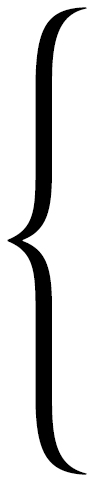 Запись на прием:
- Регистратура 8 (821370 94-437
- ЕПГУ
-Контакт-центр 
8-800-550-00+00
Функциональная диагностика
Врачи терпевты, педиатры
выздоровление
направление на госпитали-зацию 
в хирургическое отделение
Врачи узкие специалисты
(хирург + профильные специалисты)
лечение, реабилитация
диспансерное наблюдение (при необходимости)
направление на МСЭ
Порядок маршрутизации пациентов при обращении за первичной медико-санитарной помощьюпо заболеванию  (Травма) (детское население)
ГБУЗ РК “Усть-Куломская ЦРБ”
ближайший ФАП, ВА, АВОП, УБ
пациент
СМП, приемный покой ЦРБ
обращение в регистратуру  поликлиники ЦРБ
Лабораторные исследования
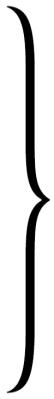 амбулаторное лечение
Функциональная диагностика
Врачи специалисты (Хирург)
Направление на госпитализацию
выздоровление
лечение, реабилитация
диспансерное наблюдение (при необходимости)
Направление в РДКБ
Санаторно-курортное лечение